Rapid Detection of Influenza Outbreaks in Long Term Care Facilities Reduces Emergency Room Visits and Hospitalization
Jonathan Temte MD, PhD, MS1; Mary Checovich MS, CCRC1; 
Marlon Mundt PhD1; Shari Barlow BA1; 
Irene Hamrick MD, FAAFP, AGSF, CMD1α ; Erik Reisdorf MPH2β
1Department of Family Medicine and Community Health, University of Wisconsin, Madison, WI ; 
2Wisconsin State Laboratory of Hygiene, Madison, WI; 
αCurrent appointment - University of Cincinnati College of Medicine, Cincinnati, OH
βCurrent appointment - ICF International, Infectious Disease Detection and Surveillance (IDDS) Rockville, MD;
The Research Question
Is there a role for rapid diagnostics to detect 
influenza in long-term care facilities?

Population: For individuals living in long-term care facilities

Intervention: does the use of a broadened surveillance definition of an influenza-like illness (ILI) coupled with the use of rapid influenza diagnostic tests (RIDT) in which anonymous results are transmitted wirelessly to public health and result in infection control guidance for LTCF residents 

Comparator: compared to usual care

Outcome: result in increased early antiviral treatment of influenza, increased use of antiviral prophylaxis for other at-risk residents, and fewer hospitalizations, reduced mortality, and lower healthcare-associated costs during the influenza season.
Research Design and Method
Study Design and Analysis: Non-blinded, pragmatic, randomized controlled trial - https://clinicaltrials.gov/ct2/show/NCT02964871
Setting: Wisconsin long-term care facilities (LTCFs). 
Population Studied: Residents of 20 LTCFs matched by bed capacity and geographic location. 
Intervention: (1) modified case identification criteria and (2) nursing staff-initiated collection of nasal swab specimens for on-site RIDT (rapid influenza diagnostic test). 
Outcome Measures: Primary outcome measures, expressed as events per 1000 resident-weeks, included antiviral treatment courses, antiviral prophylaxis courses, total emergency department (ED) visits, ED visits for respiratory illness, total hospitalization, hospitalization for respiratory illness, hospital length of stay, total deaths, and deaths due to respiratory illness over three influenza seasons.
What the Research Found
Oseltamivir use for prophylaxis was higher at intervention LTCFs
Rates of oseltamivir use for treatment were not different
Rates of total ED visits total hospitalizations hospital length of stay were lower at intervention as compared to control LTCFs
No significant differences were noted for respiratory-related ED visits or hospitalizations or in rates for all-cause or respiratory-associated mortality
What this means for Clinical Practice
Low-threshold criteria—such as the presence of new, acute respiratory infection symptoms—for initiating specimen collection coupled with nursing staff-initiated, on-site RIDT results in higher use of antiviral prophylaxis for influenza, lower numbers of ED visits and hospitalizations, and shorter hospital lengths of stay.
Using low threshold ARI criteria and on-site testing is likely to facilitate early influenza outbreak detection and response.
This feasible, and low-cost intervention may provide significant benefits and should be further tested in other settings.
Background Information is available at:

Checovich M, Barlow S, Shult P, Reisdorf E, Temte JL.  Evaluation of viruses associated with acute respiratory infections in long-term care facilities using a novel method: Wisconsin 2016-2019.  JAMDA 2019  https://doi.org/10.1016/j.jamda.2019.09.003
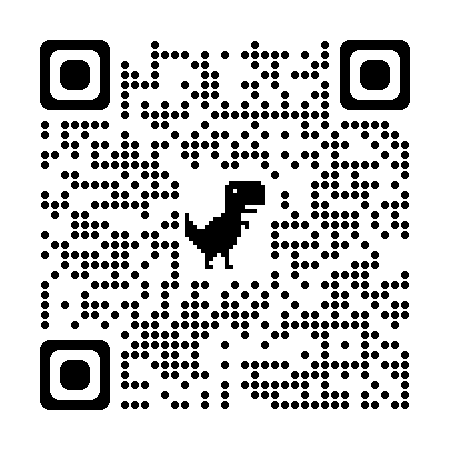